Capitalismo e Escravidão
Capitalismo
	diferentes definições: nova história econômica, marxismo e sistemas mundo
Formação do capitalismo 
	contribuição periférica da periferia: O’Brien e Brenner
	revisão recente da posição de O’Brien: metais preciosos do novo mundo
Natureza não capitalista da colonização ibérica: Fragoso
Olhar da longa duração: estrutural
	crítica da história social: causa rígida, estabilidade e dicotomia do material e mental
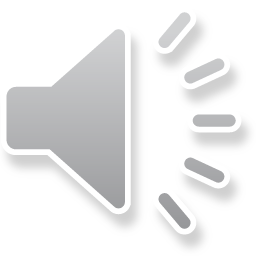 Segunda escravidão - Tomich
Capitalismo não eliminou a escravidão
Expansão da escravidão em algumas áreas ao longo do século XIX
	mas muitas abolições também	
Baseado na escravidão colonial
Local: Cuba, Brasil e Sul dos EUA
Início em 1790
Auge em 1850
Final em 1888
Não é um fenômeno isolado: sistema econômico internacional
Principal modo de produção nesses locais
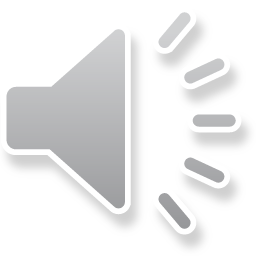 Potencial do conceito
Cisão entre escravidão colonial e nacional
Relação do Vale do Paraíba e a periferia regional do RS ao Maranhão
Vale suportou a escravidão nacional
“Toda escravidão do século XIX que perdurou e se expandiu, isto é, não definhou diante de políticas nacionais abolicionistas ou foi apenas residual, foi segunda escravidão.” (Salles, p.8)
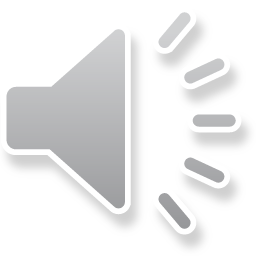 Ordem mundial de livre comércio
Hegemonia britânica 
Capitalismo manufatureiro
Crescimento do comércio e da produtividade
Fornecimento de matérias primas
	algodão, alimentos e borracha?
Fluxos de capitais
Revolução Americana e Haitiana
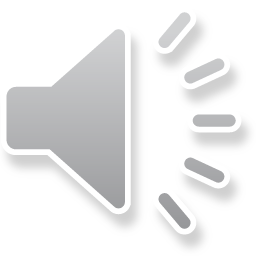 Estado
Construção por uma elite de um Estado centralizado, liberal e nacional
Contraposição à escravidão – José Murilo de Carvalho
Estado continua o apoio a escravidão – Ilmar Rohloff de Mattos
Segunda Escravidão toma o Estado?
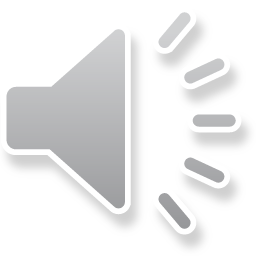 Retrato da escravidão
Posse de escravos além da plantation
Peso do tráfico negreiro internacional diretamente entre América e África
Importância da alforria no cotidiano
	mais difundidas
Viabilidade econômica da escravidão até o final
Escravo como agente: rebeliões, lutas, desobediência, contestações ao cativeiro
	Revolta dos Malês: rede de relações entre escravos e alforriados
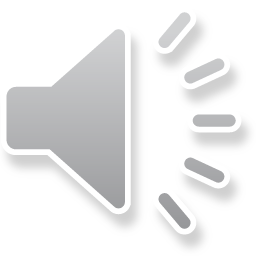 Visões da liberdade - Sidney Chalhoub
“os escravos, libertos e negros livres pobres do Rio instituíram [após o ventre livre] uma cidade própria, arredia e alternativa, possuidora de suas próprias racionalidades e movimentos, e cujo significado fundamental, independentemente ou não das intenções dos sujeitos históricos, foi de fazer desmanchar a instituição da escravidão na Corte.” (p. 28)
A lei reconheceu o pecúlio e o direito a compra da liberdade. Será?
Final da escravidão
Crise orgânica da escravidão brasileira na década de 1860:
Desfecho da Guerra de Secessão dos EUA
Impacto da Guerra do Paraguai internamente
Fato político da aprovação do Ventre livre
Expôs as bases estritas de legitimação e sustentação social do Estado imperial
Movimento abolicionista
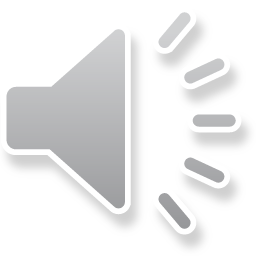